CSE 331Software Design and Implementation
Lecture 16
Callbacks and Observers
Leah Perlmutter / Summer 2018
Announcements
Announcements
Quiz 6 due Thursday 8/2
Homework 7 due Thursday 8/2
Callbacks
The limits of scaling
What prevents us from building huge, intricate structures that work perfectly and indefinitely? 
Not just friction
Not just gravity
Not just wear-and-tear

… it’s the difficulty of managing complexity!

So we split designs into sensible parts and reduce interaction among the parts 
More cohesion within parts
Less coupling across parts
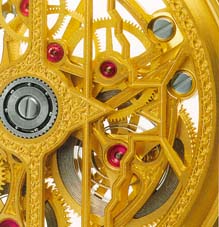 Concept Overview
Coupling – dependency between different parts
Use coupling only where necessary
Decouple needlessly coupled components
 
Reusability
Uncoupled components are more reusable
 
Modularity
The resulting design is modular because each component does its own functionality (no more, no less)
 
Callbacks
The concept of passing in a method that will be called later
(to be illustrated soon)

Today we will apply the concept of callbacks to decouple needlessly coupled components!
Design exercise #1
Write a typing-break reminder program
Offer the hard-working user occasional reminders of the perils of Repetitive Strain Injury, and encourage the user to take a break from typing.
Design exercise #1
Write a typing-break reminder program
Offer the hard-working user occasional reminders of the perils of Repetitive Strain Injury, and encourage the user to take a break from typing.

Naive design:
Make a method to display messages and offer exercises
Make a loop to call that method from time to time
	
(Let's ignore multithreaded solutions for this discussion)
TimeToStretch suggests exercises
public class TimeToStretch {
    public void run() {
        System.out.println("Stop typing!");
        suggestExercise();
    }
    public void suggestExercise() {
		   …
    }
}
Timer calls run() periodically
public class Timer {
  private TimeToStretch tts = new TimeToStretch();
  public void start() {
    while (true) {
      ...
      if (enoughTimeHasPassed) {
        tts.run();
      }
      ...
    }
  }
}
[Speaker Notes: “while true” construction might not be the best way to wait for something
let’s ignore that for now, it won’t be the focus of today’s lecture.
we’ll assume that timer is waiting in a very graceful way.]
Main class puts it together
class Main {
  public static void main(String[] args) {
    Timer t = new Timer();
    t.start();
  }
}

This program, as designed, will work...
	But we can do better
Module dependency diagram (MDD)
An arrow in a module dependency diagram (MDD) indicates “depends on” or “knows about” 
Simplistically: “any name mentioned in the source code”







What’s wrong with this diagram?
Does Timer really need to depend on TimeToStretch?
Is Timer re-usable in a new context?
Main depends on Timer
Main
Timer
TimeToStretch
Timer depends on TimeToStretch
[Speaker Notes: (First introduce module dependency diagram and what the arrows mean)
Really Timer is a StretchTimer
it’s coupled with the TimeToStretch class
It has this functionality of timing stuff that should be reusable,
but the way it’s structured, the only thing it can time is a stretch break
What if we wanted to time our water breaks too?
Can’t just make a new instance of Timer, it only knows how to time stretch breaks
We’d have to write a new timer class for water breaks
violates DRY
OR... find some way to restructure our application so we can do this


This is a simple, minimal application, and it’s fine if we never we never want to extend or reuse our code
The direction we’re going is to make it somewhat more complex, but to]
Decoupling
Timer needs to call the run method
Timer does not need to know what the run method does

Weaken the dependency of Timer on TimeToStretch
Introduce a weaker specification, in the form of an interface or abstract class

	public abstract class TimerTask {
     public abstract void run();
	}

Timer only needs to know that something (e.g., TimeToStretch) meets the TimerTask specification
TimeToStretch (version 2)
public class TimeToStretch extends TimerTask {
    public void run() {
        System.out.println("Stop typing!");
        suggestExercise();
    }

    public void suggestExercise() {
         ...
    }
}
Timer (version 2)
public class Timer {
  private TimerTask task;
  public Timer(TimerTask task) { 
     this.task = task; 
  }
  public void start() {
    while (true) {
      ...
      task.run();
    }
  }
}

Main creates a TimeToStretch object and passes it to Timer:
    Timer t = new Timer(new TimeToStretch());
    t.start();
Pass timer task into timer
Module dependency diagram (version 2)
Timer depends on TimerTask, not TimeToStretch 
Unaffected by implementation details of TimeToStretch
Now Timer is much easier to reuse
Main depends on the constructor for TimeToStretch
Main still depends on Timer (is this necessary?)
Main
TimerTask
Timer
Dependence
TimeToStretch
Subclassing
[Speaker Notes: - Now we can time our water breaks too!]
Callbacks
Callback:  “Code” provided by client to be used by library
In Java, pass an object with the “code” in a method

Synchronous callbacks:
Examples:  HashMap calls its client’s hashCode, equals
Useful when library needs the callback result immediately

Asynchronous callbacks:
Examples:  GUI listeners
Register to indicate interest and where to call back
Useful when the callback should be performed later, when some interesting event occurs
[Speaker Notes: The term “callback” is often used to refer only to asynchronous callbacks


Timer is using the concept of a callback
takes in a TimerTask object as a parameter to its constructor
calls the TimerTask’s run method later (in its start method)
(go back to two slides to look at it)

Line between synchronous and asynchronous is a bit blurred
async technically means running in a different thread
async callbacks envelop the concept of calling the callback later when something interesting happens
this could also be achieved by busy-waiting (which is what our timer does, and is single-threaded)

TimerToStretch application is synchronous, but using a pattern often seen in async callbacks
TimeToStretch has everything running in the same thread
to be asynchronous, we would probably want to make a subclass of Thread 
then start that thread executing in parallel 
not well motivated for TimeToStretch since the main thread doesn’t have anything better to do while it’s waiting
(not going to get into that today)
start and run methods are often seen in code that uses asynchronous callbacks]
The callback design pattern
Going farther: use a callback to invert the dependency

TimeToStretch creates a Timer, and passes in a reference to itself so the Timer can call it back
This is a callback – a method call from a module to a client that it notifies about some condition

The callback inverts a dependency
Inverted dependency:  TimeToStretch depends on Timer (not vice versa)
Less obvious coding style, but more “natural” dependency
Side benefit:  Main does not depend on Timer
TimeToStretch (version 3)
public class TimeToStretch extends TimerTask {
    private Timer timer;
    public TimeToStretch() {
        timer = new Timer(this);
    }
    public void start() {
        timer.start();
    }
    public void run() {
        System.out.println("Stop typing!");
        suggestExercise();
    }
    ...
}
Pass self into timer (“Registration”)
Callback entry point
Main (version 3)
TimeToStretch tts = new TimeToStretch();
  tts.start();
Uses a callback in TimeToStretch to invert a dependency
This MDD shows the inversion of the dependency between Timer and TimeToStretch (compare to version 1)
Main does not depend on Timer
TimeToStretch depends on Timer
Main
TimerTask
Timer
TimeToStretch
Version 1 again
Before dependency inversion:
Main
Timer
TimeToStretch
[Speaker Notes: - The dependency inversion would be easier to see if we had not first created TimerTask]
For the sake of illustration
The dependency inversion would be more obvious to see if we had not first created TimerTask



After dependency inversion (without TimerTask):
Main
Timer
TimeToStretch
[Speaker Notes: - this slide ended up being maybe not so constructive.]
Main (version 3)
TimeToStretch tts = new TimeToStretch();
  tts.start();
Uses a callback in TimeToStretch to invert a dependency
This MDD shows the inversion of the dependency between Timer and TimeToStretch (compare to version 1)
Main does not depend on Timer
TimeToStretch depends on Timer
Main
TimerTask
Timer
TimeToStretch
Decoupling and design
A good design has dependences (coupling) only where it makes sense

While you design (before you code), examine dependences

Don’t introduce unnecessary coupling

Coupling is an easy temptation if you code first
Suppose a method needs information from another object:
If you hack in a way to get it:
The hack might be easy to write
It will damage the code’s modularity and reusability
More complex code is harder to understand
[Speaker Notes: Incorporated these ideas into the next slide, Hiding.]
Concept Summary (example 1)
Coupling – dependency between different parts
Use coupling only where necessary
Decouple needlessly coupled components
 
Reusability
Uncoupled components are more reusable
 
Modularity
The resulting design is modular because each component does its own functionality (no more, no less)
 
Callbacks
The concept of passing in a method that will be called later

We have applied the concept of callbacks to decouple needlessly coupled components!
[Speaker Notes: Decoupling
Main is no longer coupled with Timer
good be/c Main doesn’t care how TimeToStretch is being timed
Timer is no longer coupled with TimeToStretch
good be/c Timer doesn’t need to know what is being timed

Coupling added
Main depends on TimeToStretch
makes sense since the purpose of main is to run the TimeToStretch application
TimeToStretch depends on timer
necessary because TimeToStretch is nothing without a timer

Modularity
We could take away one component and replace it with something else and the rest would work fine
e.g. replace TimeToStretch with TimeToDrinkWater

Reusability
Can use Timer to time other things besides TimeToStretch]
Example 2
Design exercise #2
A program to display information about stocks
Stock tickers
Spreadsheets
Graphs

Naive design:
Make a class to represent stock information
That class updates all views of that information (tickers, graphs, etc.) when it changes
Module dependency diagram
Main class gathers information and stores in Stocks
Stocks class updates viewers when necessary








Problem: To add/change a viewer, must change Stocks
Better: insulate Stocks from the details of the viewers
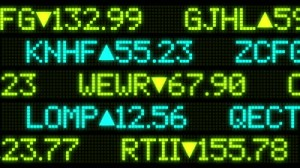 Main
Stocks
StockTicker
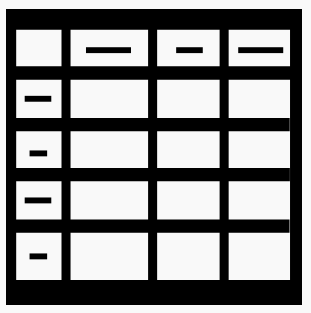 Spreadsheet
StockGraph
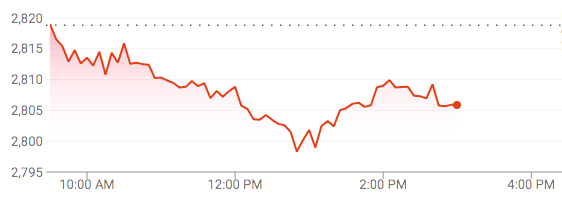 [Speaker Notes: for the sake of this example, a stock is a name with a series of times and values
The Stocks class keeps track of many stocks and their values over time]
Weaken the coupling
What should Stocks class know about viewers?
Only needs an update method to call with changed data
Old way:
void updateViewers() {
  ticker.update(newPrice);
  spreadsheet.update(newPrice);
  graph.update(newPrice);
  // Edit this method to 
  // add a new viewer. 
}
Weaken the coupling
What should Stocks class know about viewers?
Only needs an update method to call with changed data
New way: The “observer pattern”
interface PriceObserver {
  void update(PriceInfo pi);
}

class Stocks {
  private List<PriceObserver> observers;
  void addObserver(PriceObserver pi) {
    observers.add(pi);
  }
  void notifyObserver(PriceInfo i) {
    for (PriceObserver obs : observers)
      obs.update(i);
  }
  …
}
Register a  callback
Execute callbacks
CSE331 Fall 2015
30
The observer pattern
Stocks not responsible for viewer creation
Main passes viewers to Stocks as observers
Stocks keeps list of PriceObservers, notifies them of changes










Issue: update method must pass enough information to (unknown) viewers
Create viewers and get observers
Main
Create Stocks and add observers
PriceObserver
update
Stocks
StockTicker
Create (or be) observers
Spreadsheet
StockGraph
[Speaker Notes: Decoupling
Stocks does not need to know about the individual viewer components
If Stock depends on the specific viewers, it can’t function in an application where they don’t exist
(without changing its source code)
Eliminate coupling between Stocks and viewers
Reusability
After decoupling, Stocks can be used in a context with any kind of completely different viewer!

Ok Coupling
Makes sense for Main to know about the viewers
Main is a custom class specific to this particular application, as it should be
Main is not a component we expect to reuse

Extensibility
the ability to extend the application (not directly related to “extends” in subclassing)
Now we can add new visualizations without changing Stocks!]
A different design:  pull versus push
The Observer pattern implements push functionality
A pull model:  give viewers access to Stocks, let them extract the data they need









“Push” versus “pull” efficiency can depend on frequency of operations
(Also possible to use both patterns simultaneously.)
new(Stocks)
Main
Stocks.new
Stocks
StockTicker
Spreadsheet
StockGraph
Concept Summary (example 2)
Coupling – dependency between different parts
We decoupled Stocks from the viewer components
 
Reusability
Uncoupled components are more reusable
 
Modularity
The resulting design is modular because each component does its own functionality (no more, no less)
 
Extensibility – ability to easily add new features
(different from concept of extending a class to make subclass)
The application is more extensible now because we could add more viewers without modifying Stocks

We used the Observer Pattern to improve the Stocks applicaiton!
Example 3
Another example of Observer pattern
java.util.Observable
// Represents a sign-up sheet of students
public class SignupSheet extends Observable {
  private List<String> students
    				= new ArrayList<String>();
  public void addStudent(String student) {
    students.add(student);
    setChanged();
    notifyObservers();
  }
  public int size() {
    return students.size();
  }
  …
}
SignupSheet inherits many methods including:
void addObserver(Observer o)
protected void setChanged()
void notifyObservers()
An Observer
java.util.Observer
public class SignupObserver implements Observer {
  // called whenever observed object changes 
  // and observers are notified
  public void update(Observable o, Object arg) {
    System.out.println("Signup count: "    
                       + ((SignupSheet)o).size());‏
  }
}
Not relevant to us
cast because Observable is not generic 
[Speaker Notes: - an observer that cares about the number of students signed up]
Registering an observer
SignupSheet s = new SignupSheet();
    s.addStudent("billg");
    // nothing visible happens
    s.addObserver(new SignupObserver());
    s.addStudent("torvalds");
    // now text appears:  "Signup count: 2"

Java's “Listeners” (particularly in GUI classes) are examples of the
Observer pattern

(Feel free to use the Java observer classes in your designs – if they are a good fit – but you don’t have to use them)
User interfaces:  appearance vs. content
It is easy to tangle up appearance and content
Particularly when supporting direct manipulation (e.g., dragging line endpoints in a drawing program)
Another example:  program state stored in widgets in dialog boxes

Neither can be understood easily or changed easily

This destroys modularity and reusability
Over time, it leads to bizarre hacks and huge complexity
Code must be discarded

Callbacks, listeners, and other patterns can help

See also: Model-View-Controller! (coming soon!)
Announcements
Announcements
Quiz 6 due Thursday 8/2
Homework 7 due Thursday 8/2